The 2020 Local Redistricting Project
WISE-LR Software & Pilot
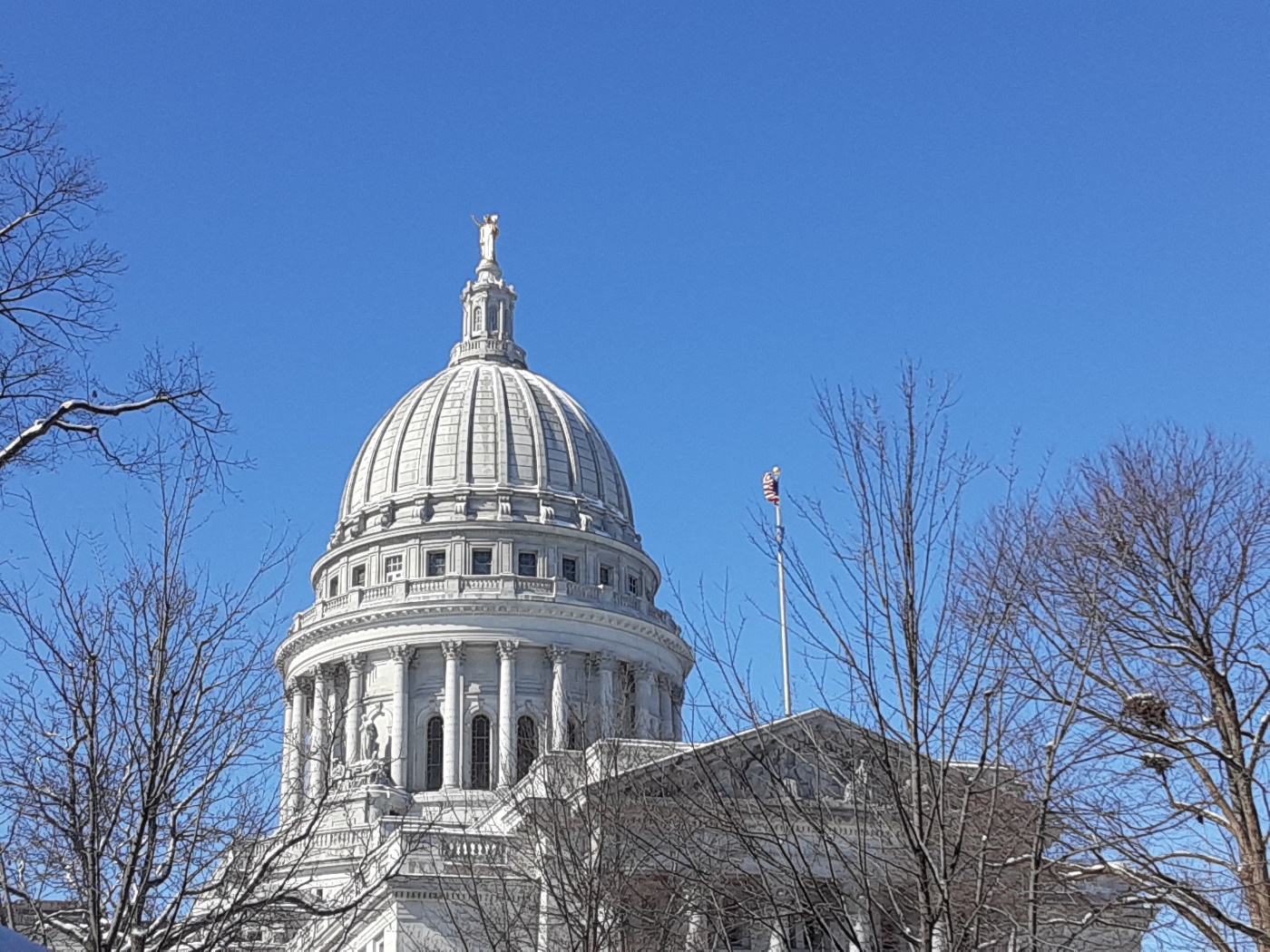 Legislative Technology Services Bureau

	Ryan Squires 			GIS Manager
https://legis.wisconsin.gov/ltsb/gis/wise-decade/
4/27/2020
Logging into WISE-LR
Username for every user is your county name
e.g. “Dane”, “Iowa”, “Eau_Claire”
Normal WISE-Decade Password
Allows access to entire WISE-Decade platform
Sent to County Clerk, LIO, & their designees twice a year for BAS/Ward, Parcel, Foundational layer collections.
WISE-LR Only Password
Only allows access to the WISE-LR system
Send to Municipal users, or any County user outside of the County Clerk and LIO. This is to ensure that only designated county officials may change or submit to unrelated programs.
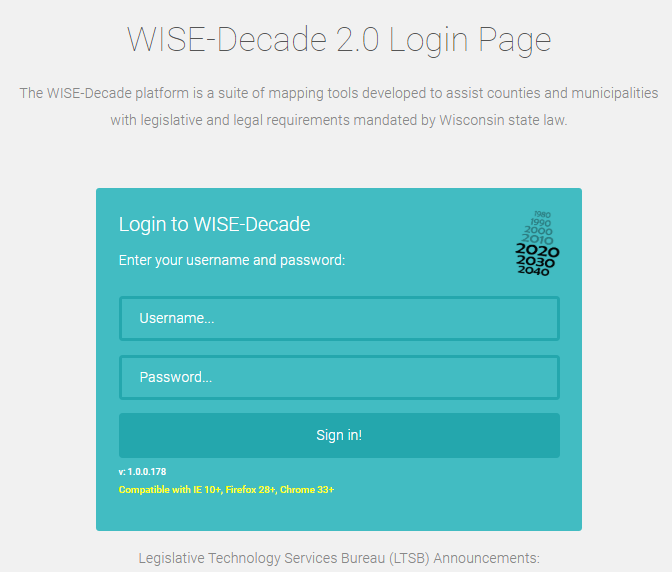 4/27/2020
https://legis.wisconsin.gov/ltsb/gis/wise-decade/
WISE-Decade and WISE-LR URL
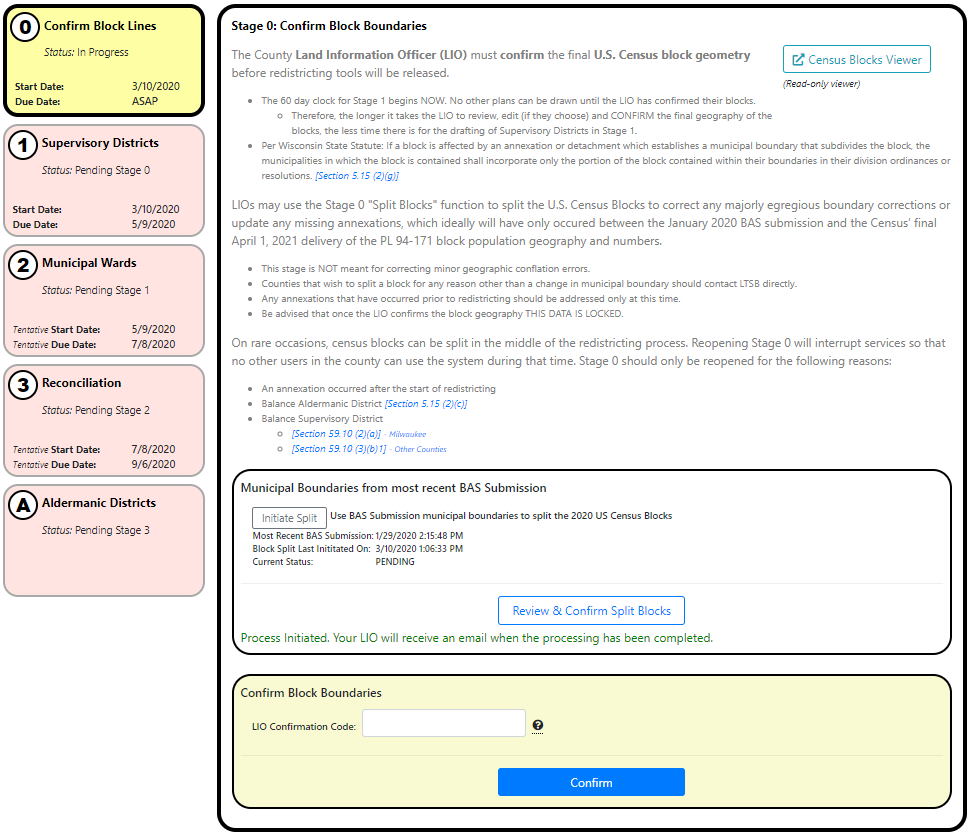 https://wisedecade.legis.wisconsin.gov
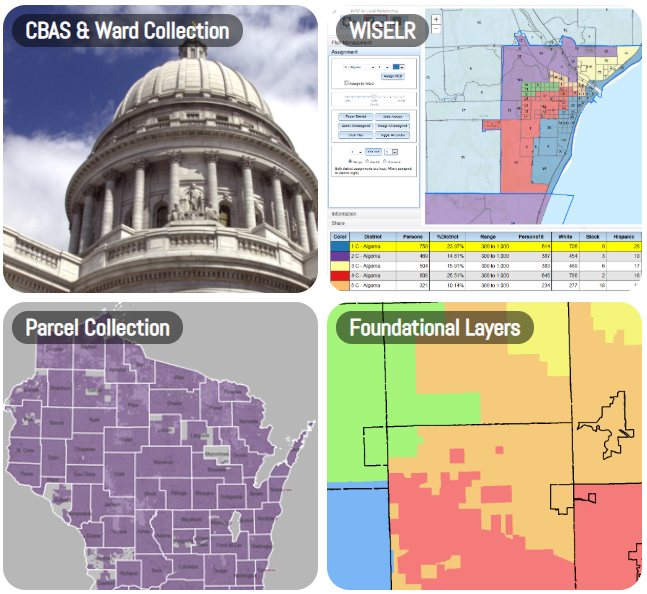 4/27/2020
https://legis.wisconsin.gov/ltsb/gis/wise-decade/
WISE-LR Administrator
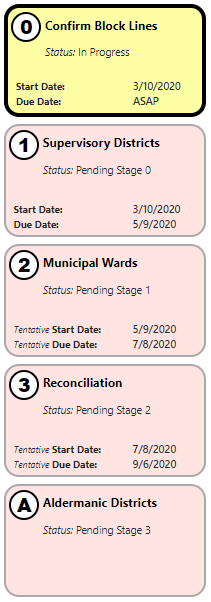 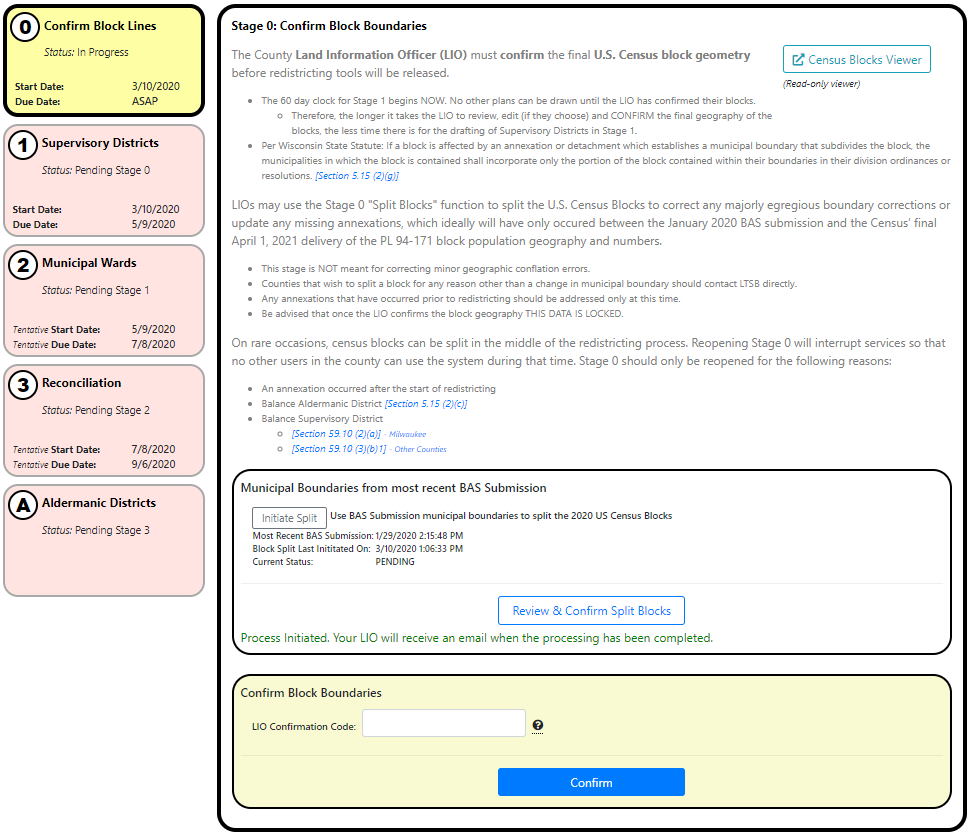 Admin console that lists the five potential stages of local redistricting. Includes status of stage and specific deadline for each stage.
4/27/2020
https://legis.wisconsin.gov/ltsb/gis/wise-decade/
Stage 0: Confirm Block Boundaries
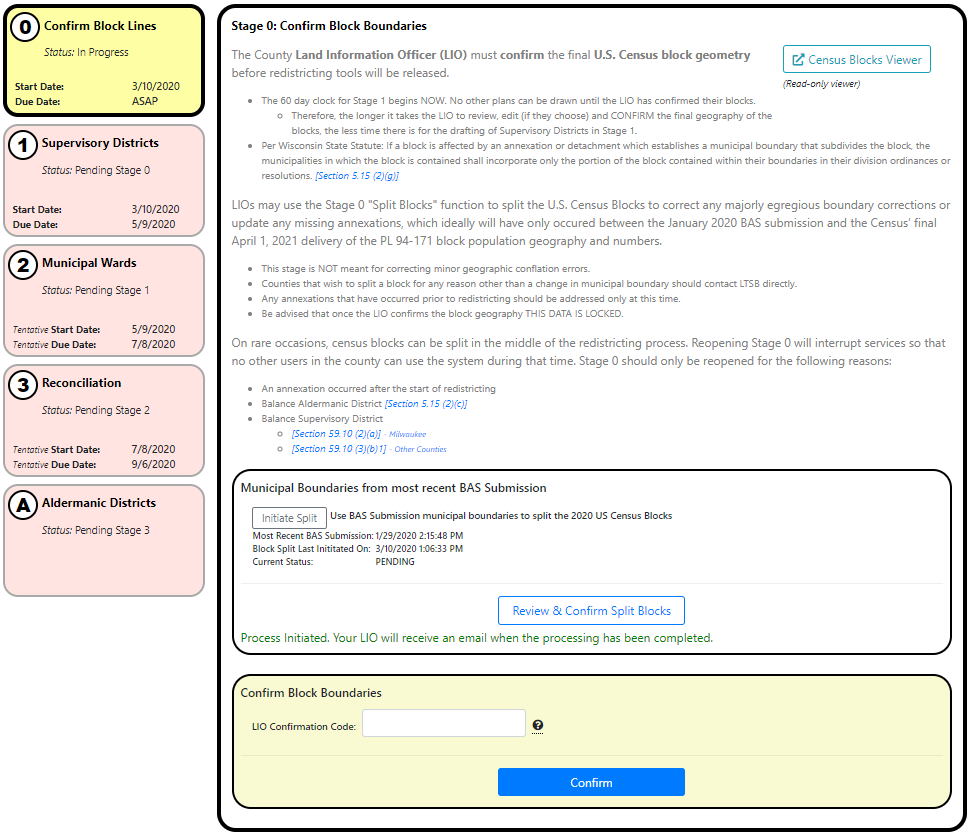 4/27/2020
https://legis.wisconsin.gov/ltsb/gis/wise-decade/
Stage 0: Confirm Block Boundaries
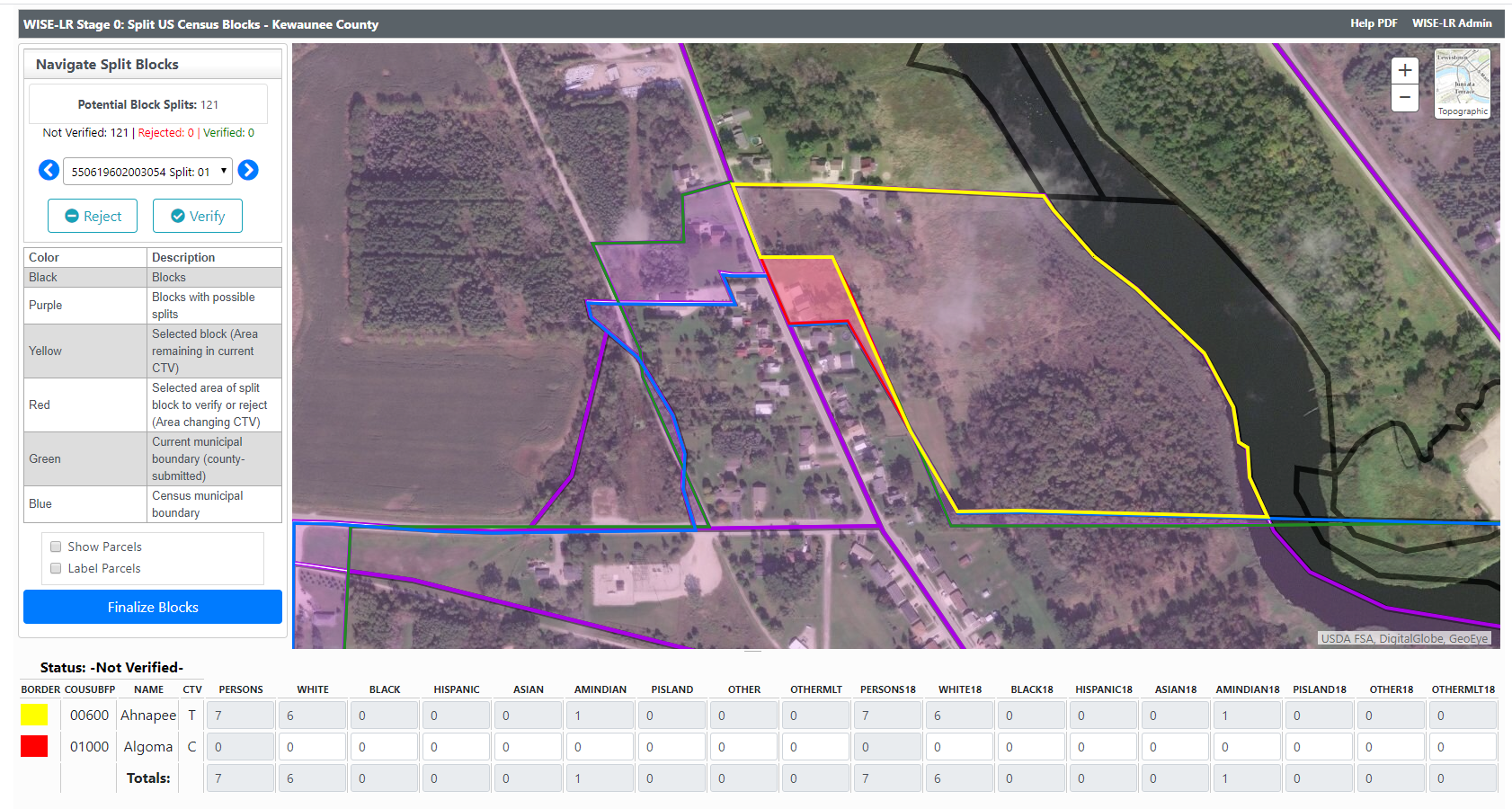 4/27/2020
https://legis.wisconsin.gov/ltsb/gis/wise-decade/
Stage 1: Tentative Supervisory District Plan
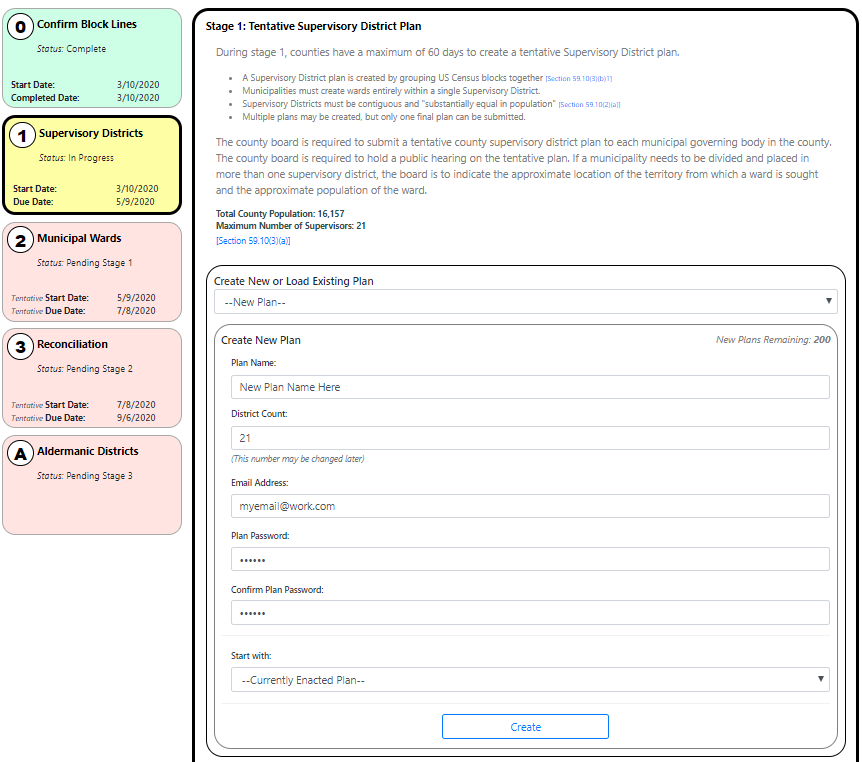 During Stage 1, counties have a maximum of 60 days to create a tentative Supervisory District plan.  
A Supervisory District plan is created by grouping US Census blocks together.
4/27/2020
https://legis.wisconsin.gov/ltsb/gis/wise-decade/
Stage 2: Municipal Ward Plans
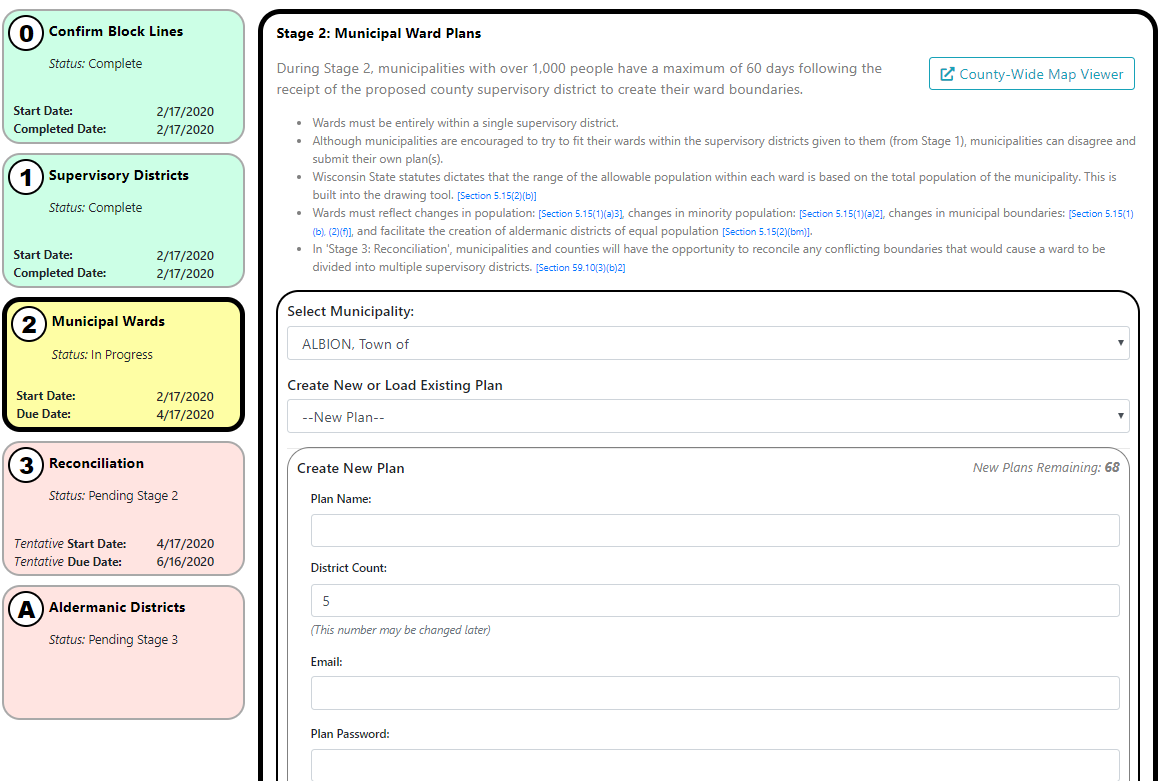 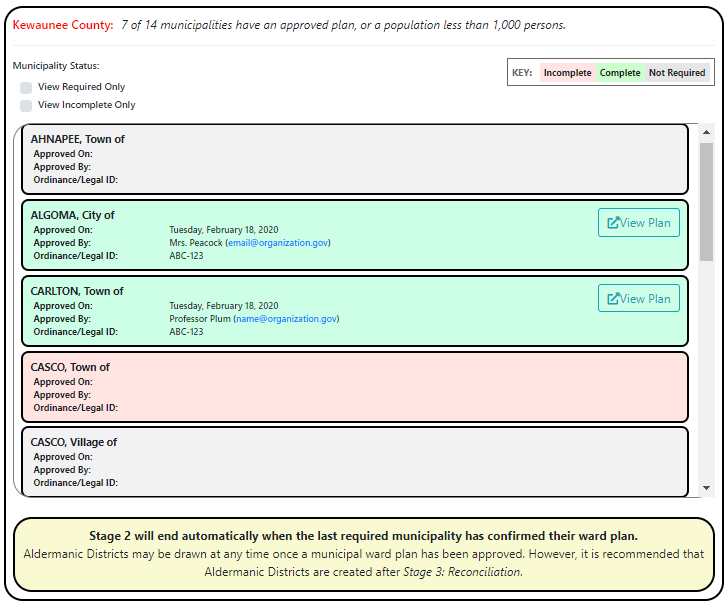 4/27/2020
https://legis.wisconsin.gov/ltsb/gis/wise-decade/
Stage 3: Reconciliation
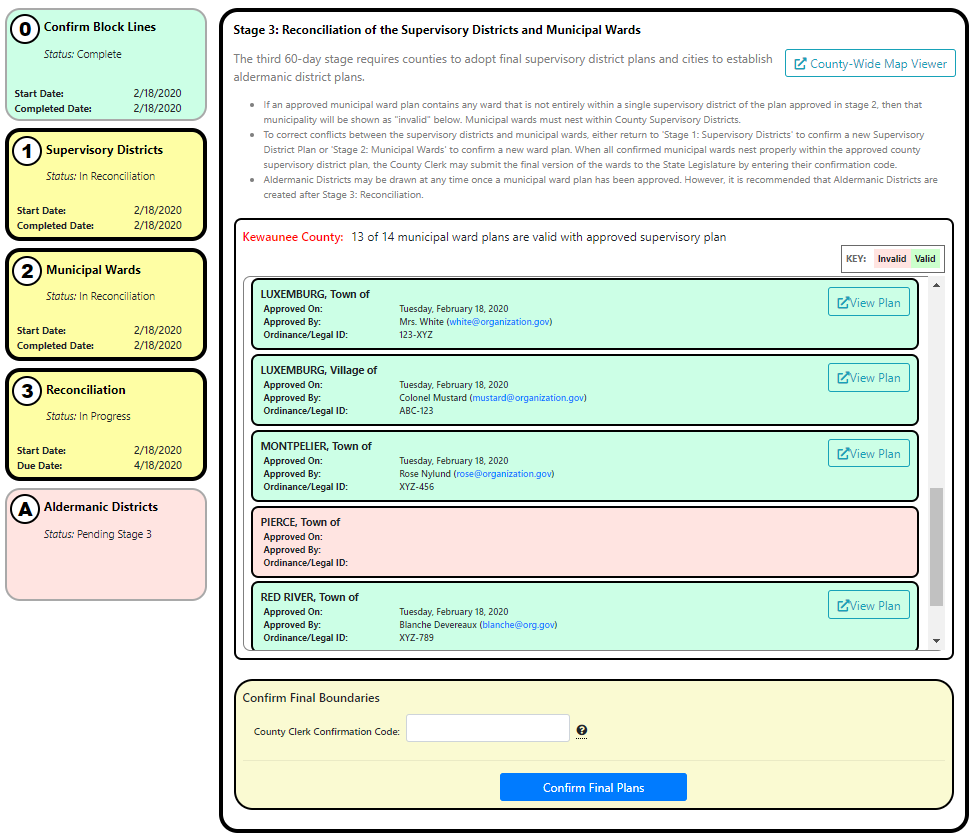 4/27/2020
https://legis.wisconsin.gov/ltsb/gis/wise-decade/
Stage A: Aldermanic Districts
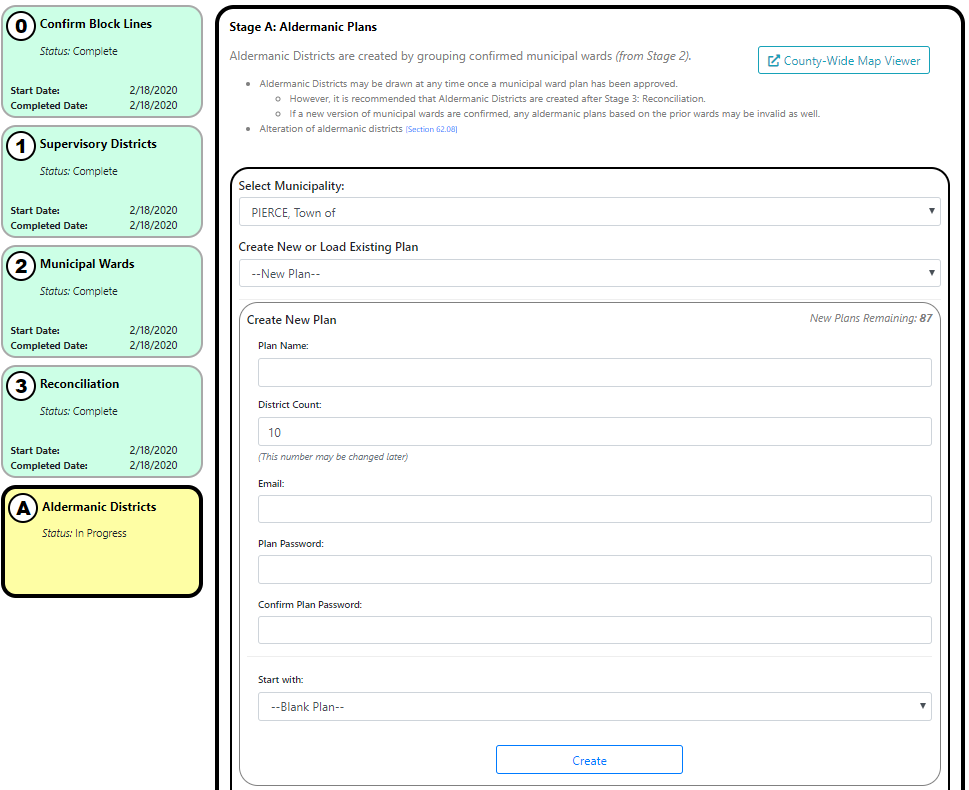 4/27/2020
https://legis.wisconsin.gov/ltsb/gis/wise-decade/
Confirmation Credentials – Confirming a Plan
Provided by LTSB to LIO, County Clerk, and Municipal Clerks and is unique to that single individual.
Used to officially confirm Supervisory, Municipal and Aldermanic Plans once adopted, and to verify US Census Block Geography
Plan’s Ordinance or Legal ID required to confirm
Only the LIO’s code will work to confirm block lines in Stage 0
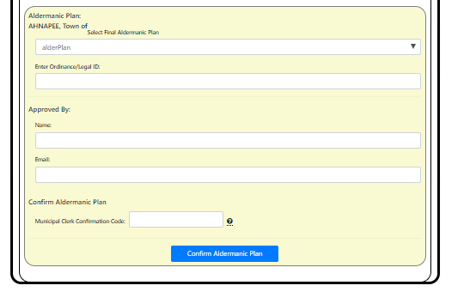 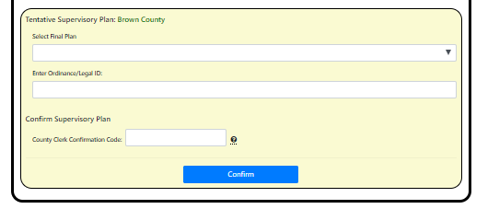 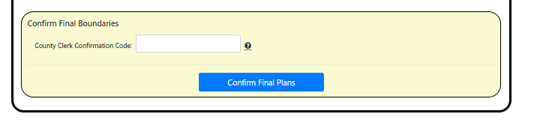 4/27/2020
https://legis.wisconsin.gov/ltsb/gis/wise-decade/
WISE-LR Editor
WISE-LR Editor – Mapping application where all plans are drawn.
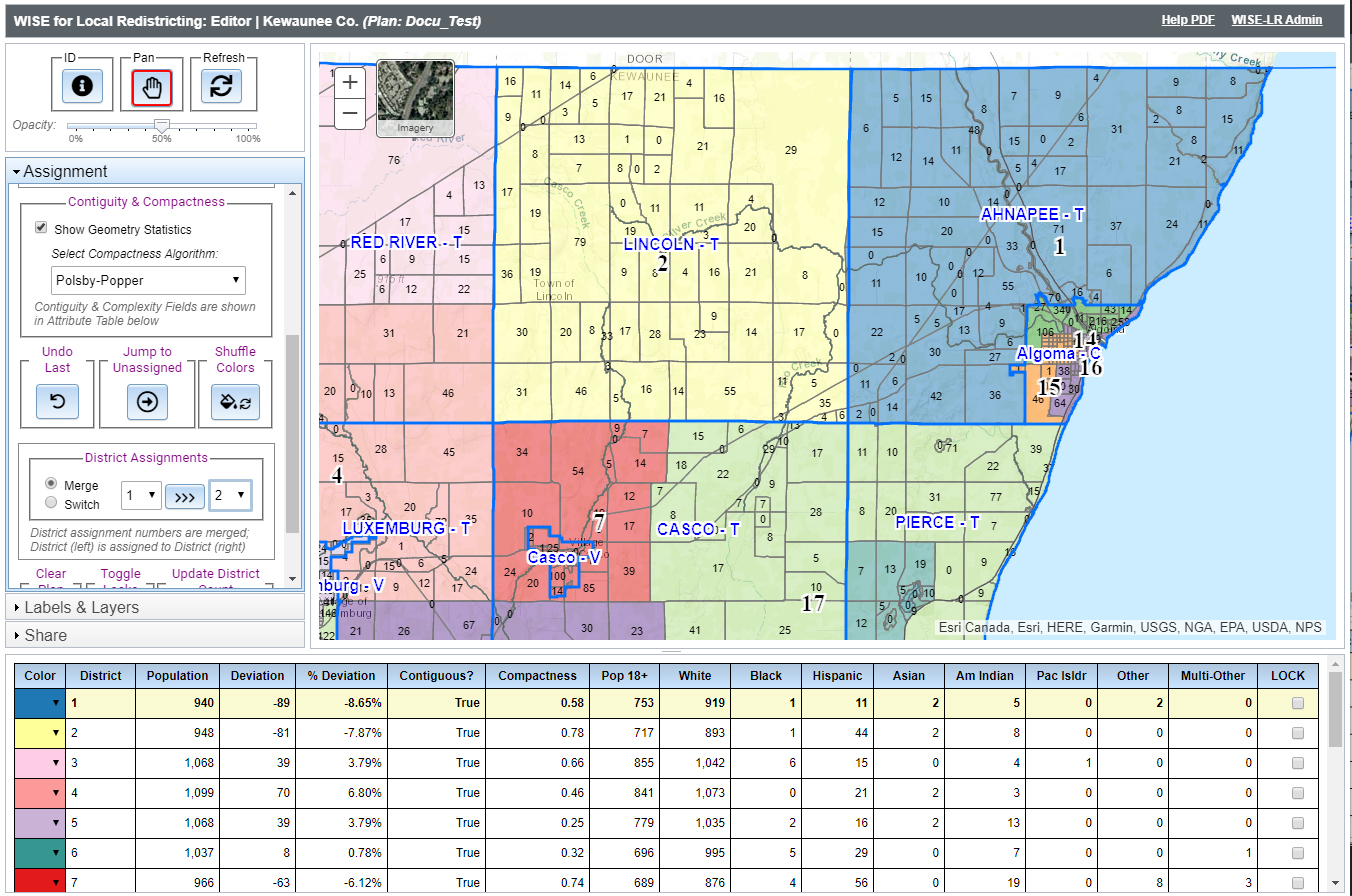 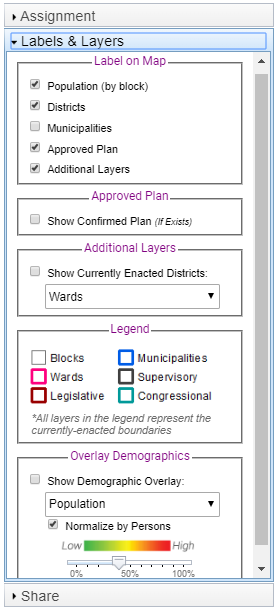 4/27/2020
https://legis.wisconsin.gov/ltsb/gis/wise-decade/
Understanding the Attribute Table
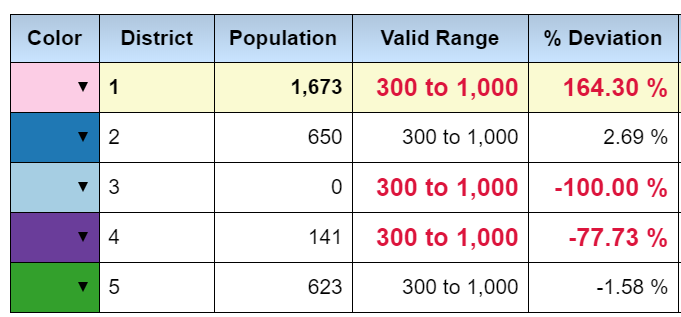 Population (& Demographics)
Aggregate count of block population(s) assigned to a district.
Valid Range (Ward Plans) 
Statutorily described range that the ward population must fall within. 
Deviation from Ideal (Supervisory Plans)
The ideal population of a Supervisory District is the total population of the county divided by the number of districts. This field will show the count deviation from that ideal population.
% Deviation
Indicates how far from the ideal division of the population by the number of districts or wards.
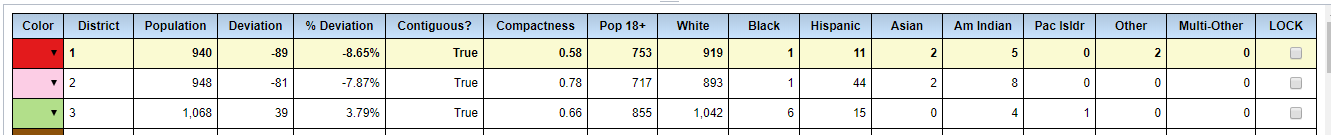 4/27/2020
https://legis.wisconsin.gov/ltsb/gis/wise-decade/
Geometric Attributes
Contiguity
True or False – All blocks within a district (or ward) share a boundary with (or touch) one another. In other words, the district is a single polygon area when ‘True’ or the district has blocks disconnected from the main district when ‘False’
While legally allowed, municipal islands (or actual islands) assigned to a district within the main municipality may show up as non-contiguous.
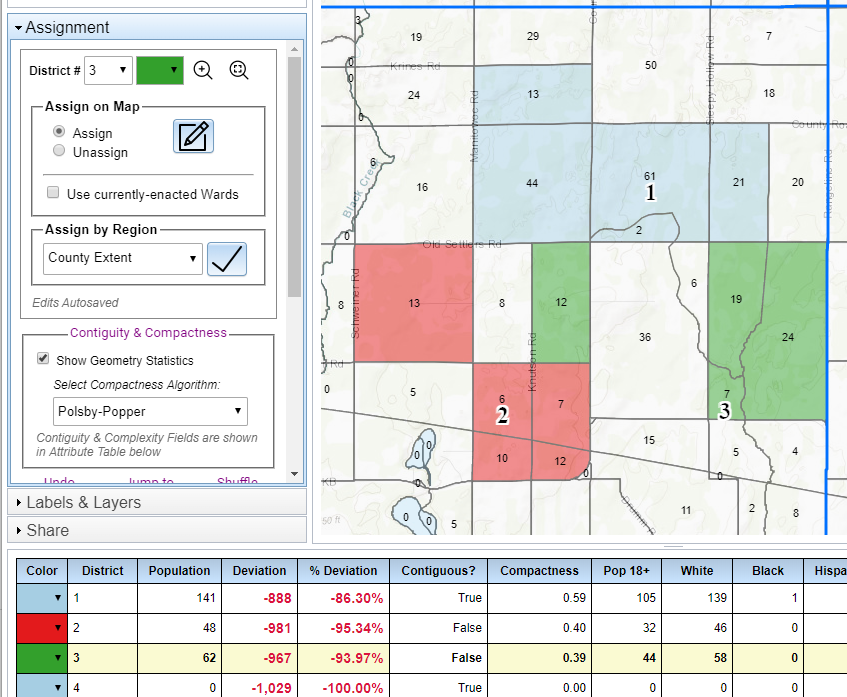 4/27/2020
https://legis.wisconsin.gov/ltsb/gis/wise-decade/
Geometric Attributes
Compactness Measurements
A score between 0 and 1
1 is most compact
Three algorithms to select from:
Polsby-Popper
Schwartzberg
Area-Convex Hull Ratio
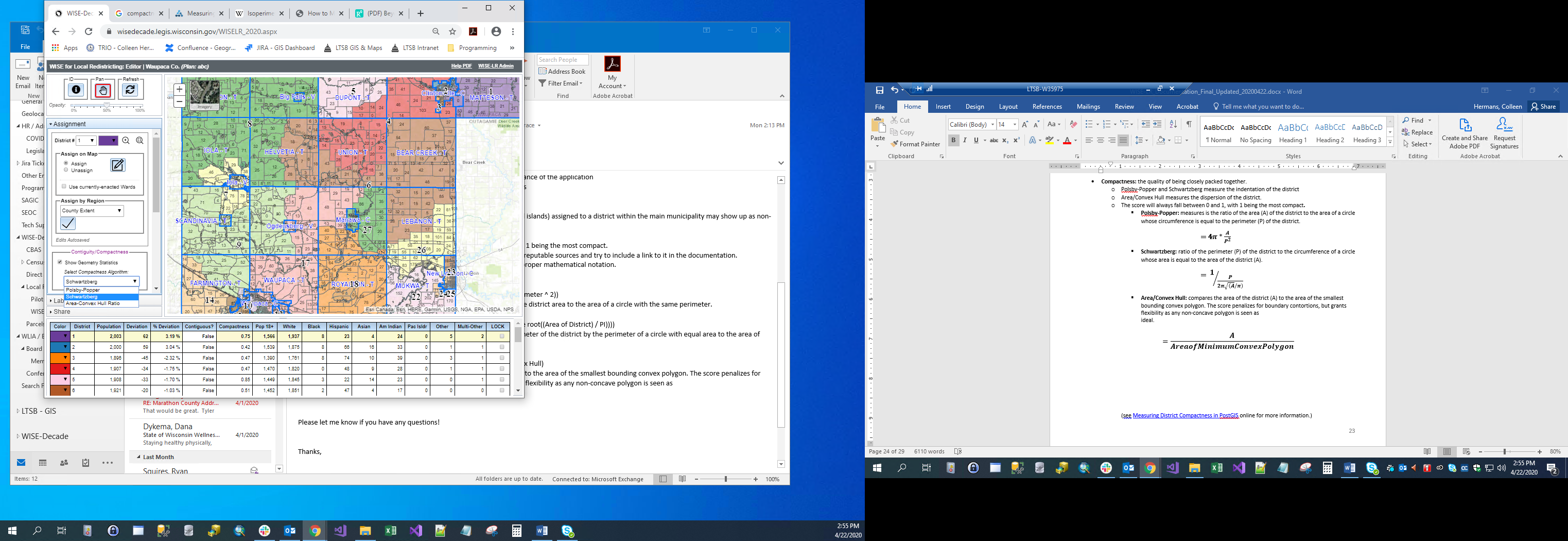 4/27/2020
https://legis.wisconsin.gov/ltsb/gis/wise-decade/
Compactness Measurements
Polsby-Popper: measures is the ratio of the area (A) of the district to the area of a circle whose circumference is equal to the perimeter (P) of the district.
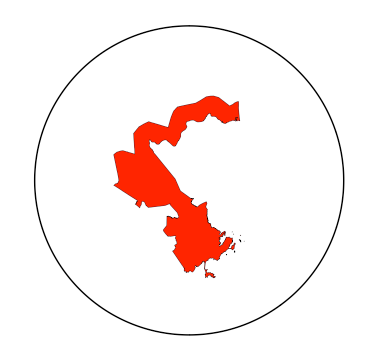 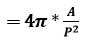 Circumference Equal to District Perimeter
Graphic Credit: https://fisherzachary.github.io/public/r-output.html
4/27/2020
https://legis.wisconsin.gov/ltsb/gis/wise-decade/
Compactness Measurements
Schwartzberg: ratio of the perimeter (P) of the district to the circumference of a circle whose area is equal to the area of the district (A).
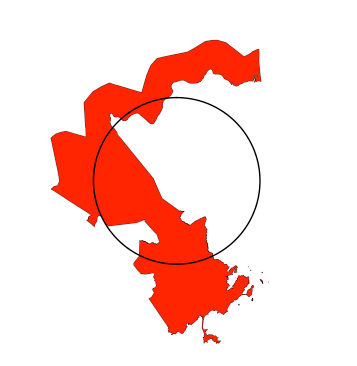 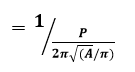 Circle with Area Equivalent to the District
Graphic Credit: https://fisherzachary.github.io/public/r-output.html
4/28/2020
https://legis.wisconsin.gov/ltsb/gis/wise-decade/
Compactness Measurements
Area/Convex Hull: compares the area of the district (A) to the area of the smallest bounding convex polygon (C). The score penalizes for boundary contortions, but grants flexibility as any non-concave polygon is seen as ideal.
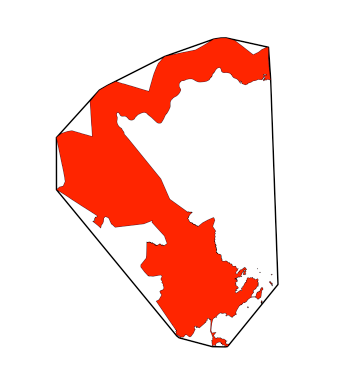 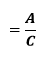 Convex Hull
Graphic Credit: https://fisherzachary.github.io/public/r-output.html
4/27/2020
https://legis.wisconsin.gov/ltsb/gis/wise-decade/
Sharing Plans
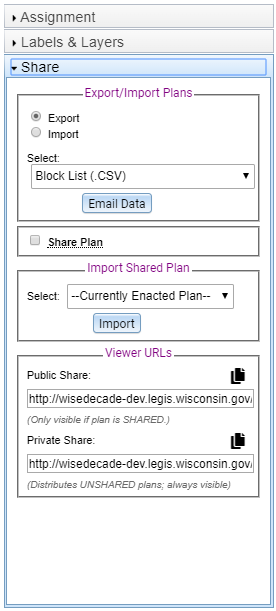 WISE-LR Viewer – What people see if they open a shared url.
Share pane: can send an email to someone with the plan’s data
WISE-LR Editor
Public Share URL
Only visible within WISE-LR to other county users if plan is SHARED
Private Share URL
Distributes UNSHARED plans; always visible. 
Anyone with access to this url will be able to see your plan. Be careful with how this is distributed.
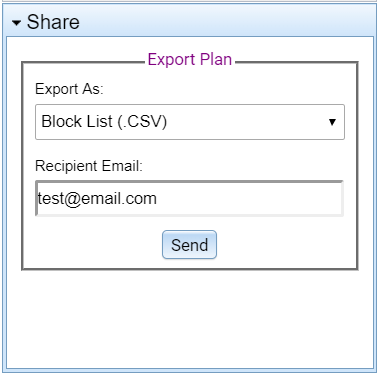 4/27/2020
https://legis.wisconsin.gov/ltsb/gis/wise-decade/
Pilot Program
Inter-government dress rehearsal of Local Redistricting
Use the opportunity to plan your redistricting for 2021
Reduced time table to allow for busy clerk schedules
Three 14-day stages instead of three 60-day stages

Stage 1: June 1st, 2020
Stage 2: June 15th, 2020
Stage 3: June 29th, 2020
4/27/2020
https://legis.wisconsin.gov/ltsb/gis/wise-decade/
Questions?
Legislative Technology Services Bureau

General LTSB GIS Line
608-283-1830
GIS@legis.Wisconsin.gov

Ryan Squires
608-283-1814
Ryan.Squires@legis.Wisconsin.gov
4/27/2020
https://legis.wisconsin.gov/ltsb/gis/wise-decade/